Planning for Dramatic Improvement
Part B

Colorado Department of Education
Fall 2013
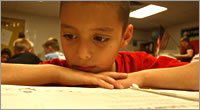 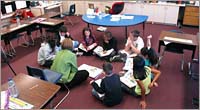 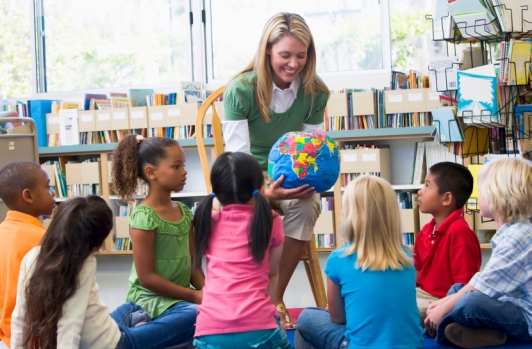 The Context of Priority Improvement/Turnaround
We’ve discussed the depth of data analysis needed in a PI/T UIP. 
Similar depth and scope is needed in PI/T Action Plans.
2
Case Study: Orchard Gardens
Located in Boston’s Roxbury Neighborhood 

800 Students PK-8
71% Free/Reduced Lunch
90% Minority Students
57% English Language Learners
15% Special Education Students
20% Mobility Rate 
95% Average Daily Attendance
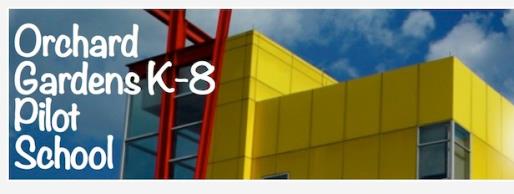 In 2010, Orchard Gardens was identified as a Turnaround school, eligible for a federal School Improvement Grant.  The school developed a Turnaround plan focused on expanding learning time.   

Rough Breakdown of SIG Budget: 50% Citizen Schools after-school, 25% Admin Salary, 25% Stipends
2013 Data: Exceed State in Grade 8 ELA & Math, Gains across grades/subject (except in 4th Grade)
3
[Speaker Notes: 30 mins]
Case Study: Orchard Gardens
Activity
Directions:  Read the Orchard Gardens case study and use the note-catcher to record notes. 
In the note catcher, capture the following .  
Why did Orchard Gardens focus on extended learning time?  What made the extended time effective?
Where do you see evidence of activities and strategies under the following categories:
Leadership and Human Capital
Aligned Instructional Infrastructure
Culture of Performance
You will have 30 minutes to complete this activity.
4
Case Study: Orchard Gardens
Time & Flexibility:  How did manipulation of time & flexibility  help implementation of these actions?
What conditions did Orchard Gardens create and exploit to effect their dramatic and rapid improvement?
5
[Speaker Notes: May also chart this on chart paper.]
School-Level Conditions for Dramatic Improvement
The following Conditions for Dramatic Improvement are identified across turnaround research as imperative for school turnaround to take place.
Leadership

Instructional leadership
Organizational leadership
Distributed leadership
Change management
Community engagement
Aligned Instructional Infrastructure

Guaranteed and viable curriculum
Articulated instructional model
Ongoing use of data
1
2
Culture of Performance

Clearly articulated school vision, mission and goals
Shared responsibility for student learning and well-being
Accountability
The Joy Factor—School, staff, and student success is valued and celebrated
Data driven decision making
3
6
Condition:  Leadership
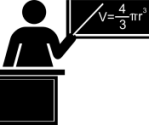 7
Condition:  Aligned Instructional Infrastructure
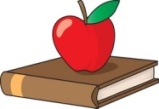 8
Condition:  Culture of Performance
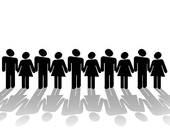 9
Understanding System Levers for Change
Root Cause: Schools need to identify and engage in root cause analysis to determine areas of need to focus improvement strategies.
Best Practice:  Schools need to draw on research, case studies, and tools to develop rigorous action plans designed  to address PPCs and root causes.
Both elements help schools ensure they have an understanding of how to tackle ambitious improvement plans
10